Palabras con el  sonido G
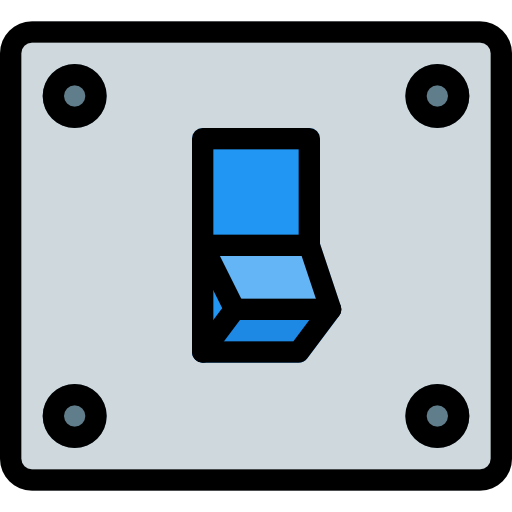